GERUNDS AND INFINITIVES
PART 1: GERUNDS
GERUNDS-FORM
studying
playing
giving
swimming
collecting
GERUNDS-USE
1. As the subject or object of a sentence
Collecting flowers is my hobby.

I like collecting flowers.
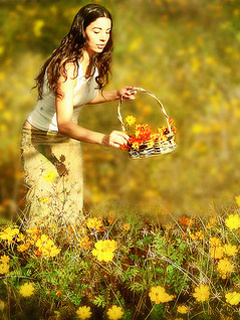 2. After prepositions
They are interested in studying archaeology.
They dream of becoming archaeologists.
They are crazy about discovering ancient cities.
They are tired of digging in the sand.
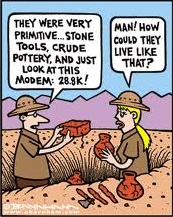 Other expressions: good at/ bad at/ keen on/ bored with/ fed up with/ afraid of
3. After specific verbs such as:
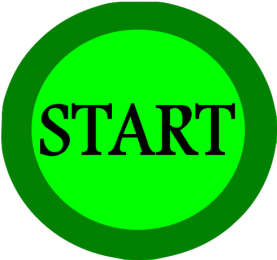 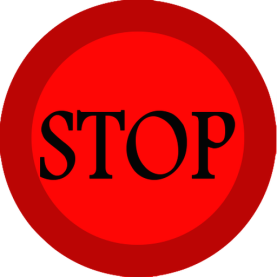 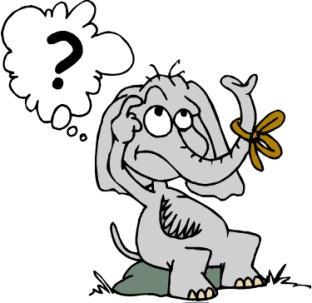 like
hate
dislike
 can’t stand mind
 look forward to enjoy
 prefer
fancy
feel like
start
stop
continue
Begin
finish
quit
give up
practise
remember
forget
avoid
can’t help
Examples
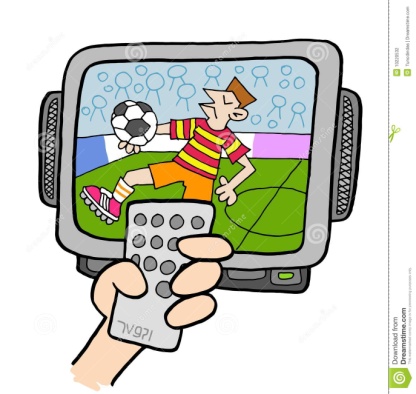 I enjoy watching football on T.V.
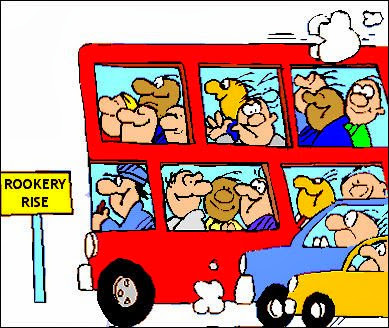 I hate travelling by coach.
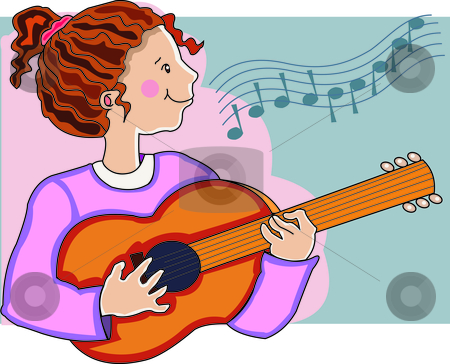 She started playing the guitar two years ago.
Examples
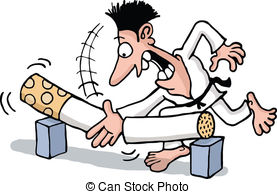 He is trying to quit smoking.
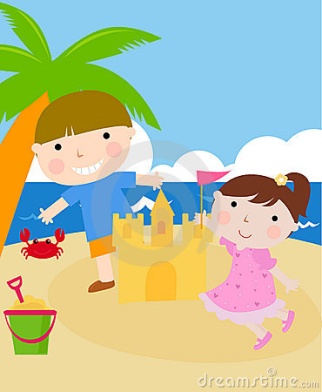 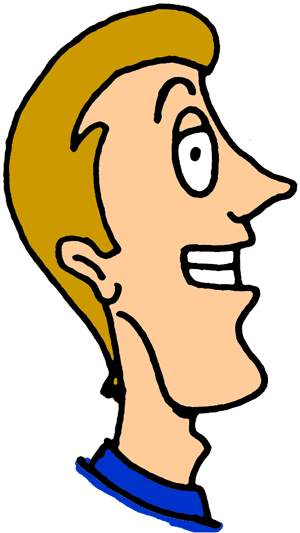 Do you remember building sandcastles when we were kids?
4. Go +  ing
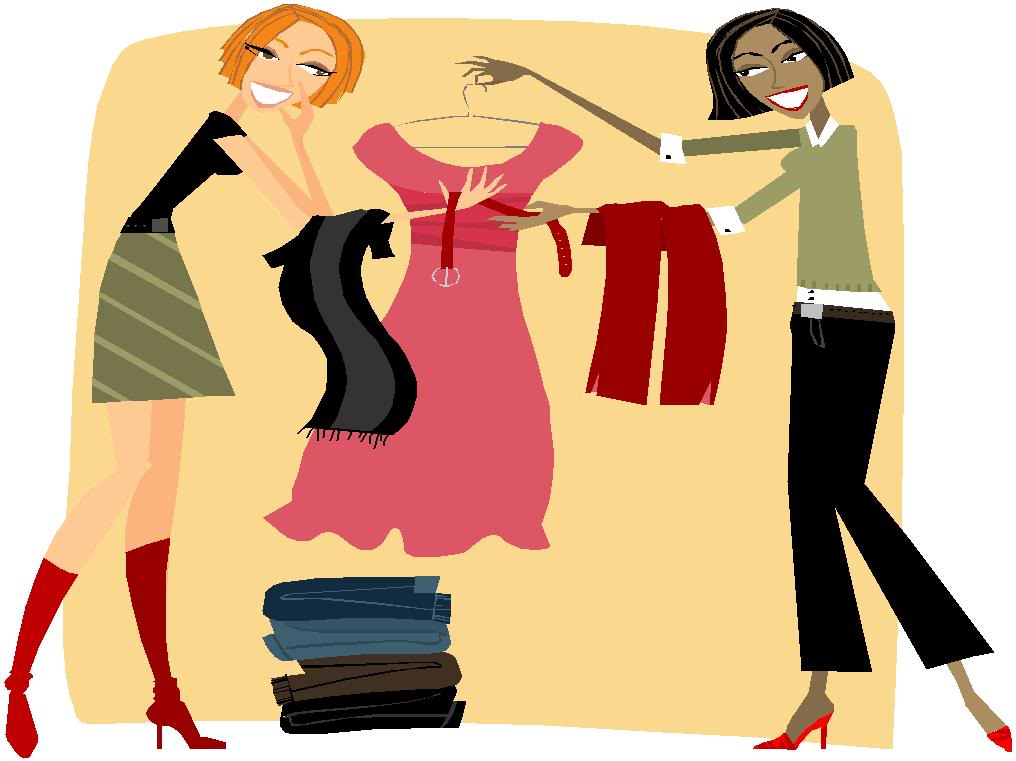 We’re going shopping tomorrow.
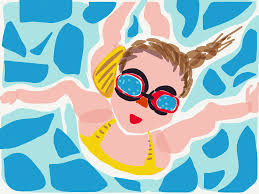 Other:go shopping
go swimming
go fishing
go skiing
etc.
I go swimming twice a week.
5. be/get used to + ing
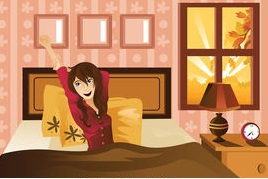 I’m used to getting up early in the morning.
THE END